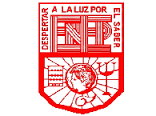 ESCUELA NORMAL DE EDUCACION PREESCOLAR
LICENCIATURA EN EDUCACIÓN PREESCOLAR
TutoríaProfesor: Cuauhtémoc Ramírez Ayala
Elabora un cuento
Daniela Araceli Valdez cabello 
NL 23
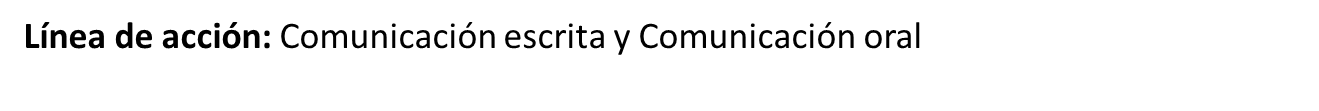 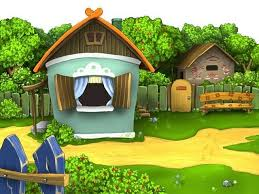 Hace no mucho tiempo , en un pueblo muy bonito vivía una señora llamada Alba
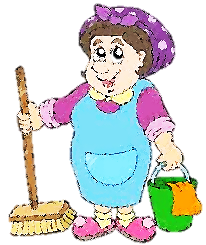 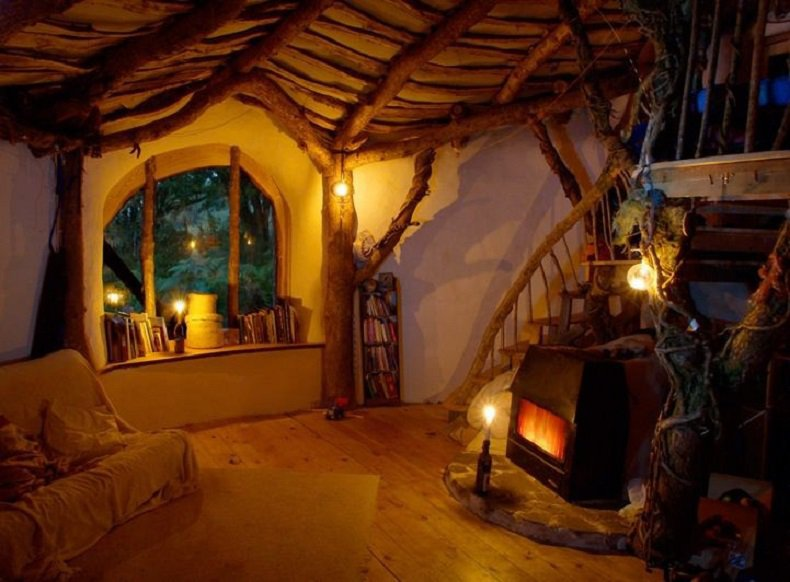 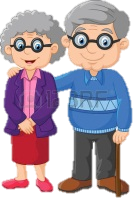 Vivía solo con su esposo pero eran muy felices, pues compartían todas sus actividades diarias.
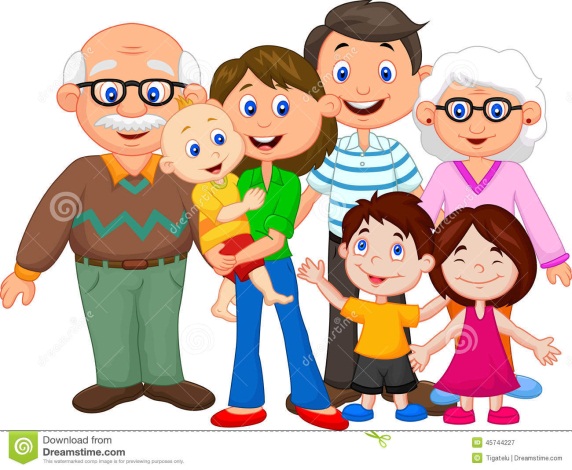 Tenían una hija que casi no veían pero cuando los visitaba pasaban momentos muy felices.
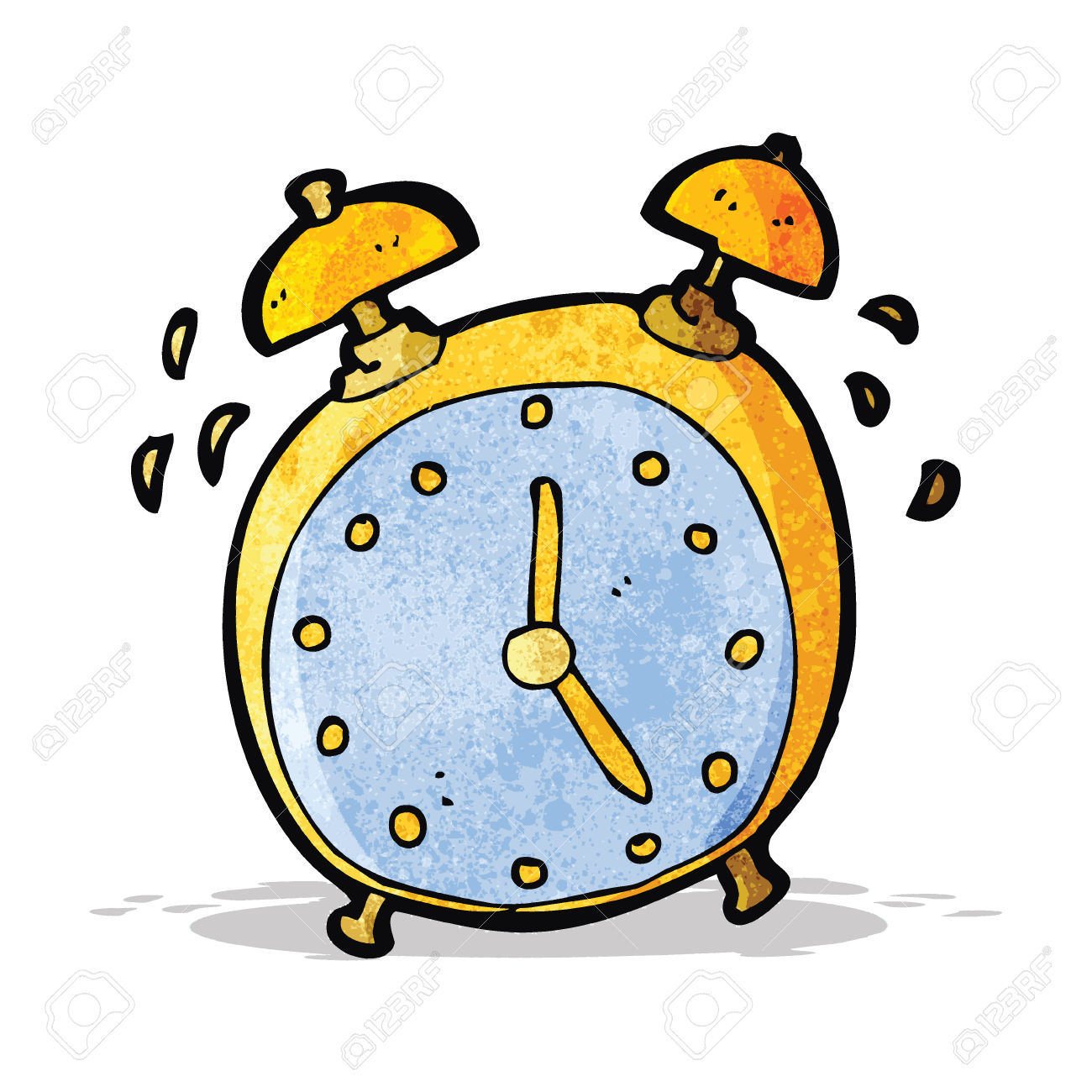 Paso el tiempo y…
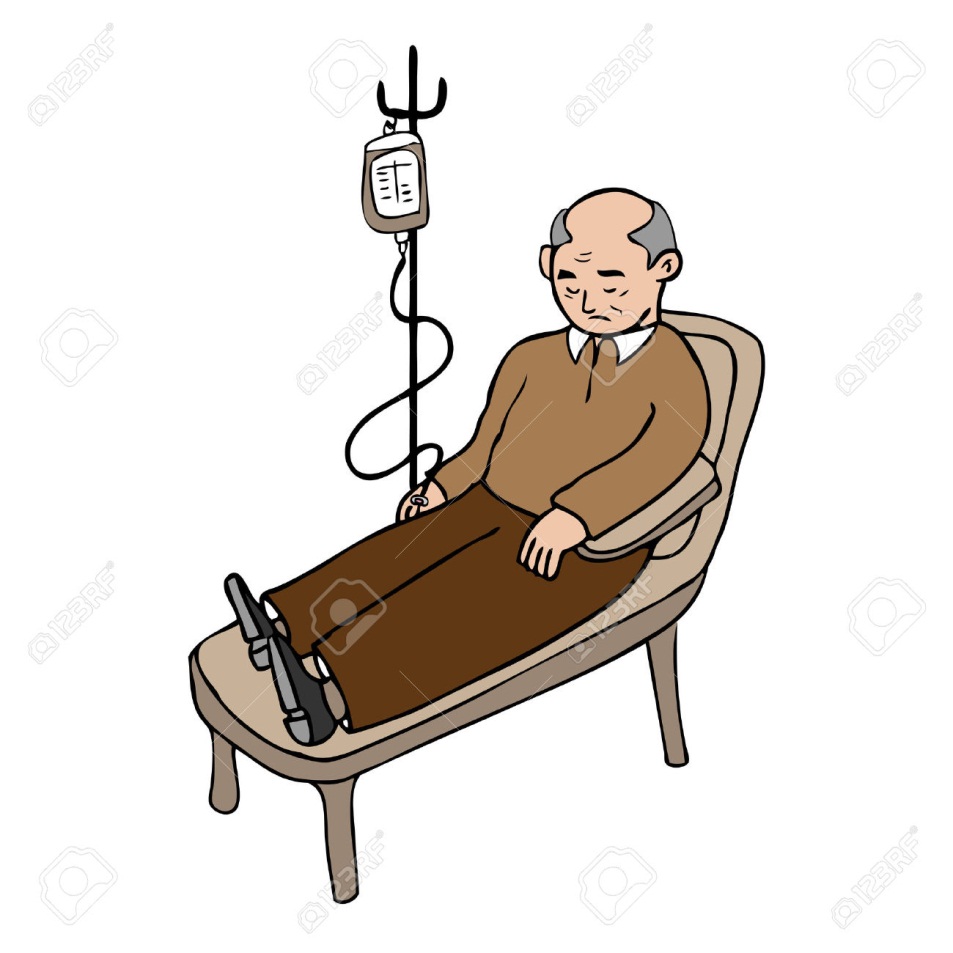 El esposo de Alba enfermó muy gravemente y le quedaban muy pocos días de vida
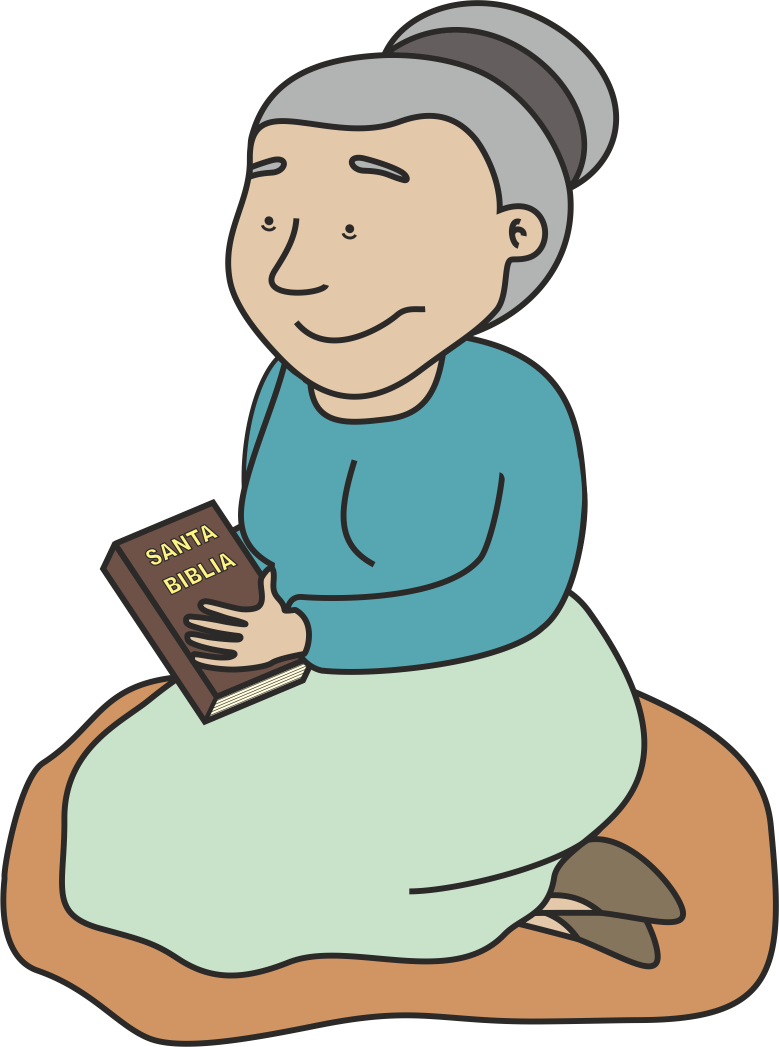 Todo saldrá bien viejito! No te preocupes
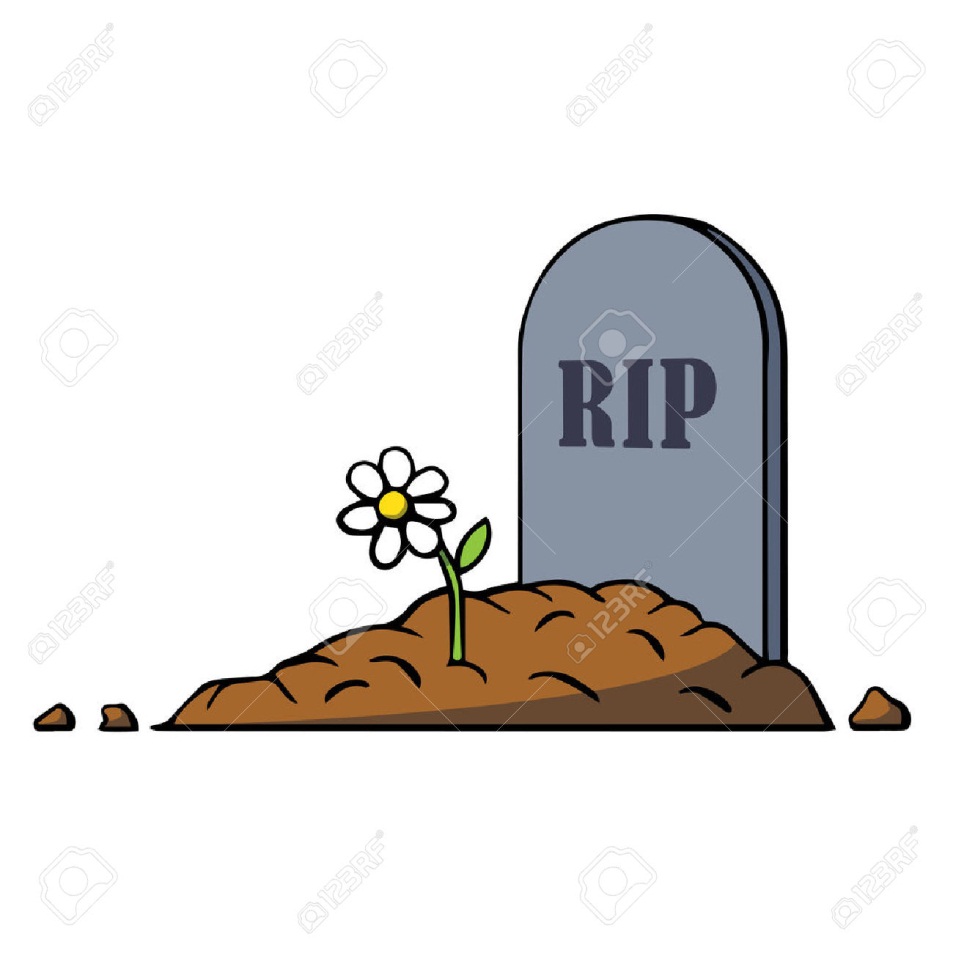 Llegó el día en que falleció el señor y la señora Alba estaba muy triste y sola
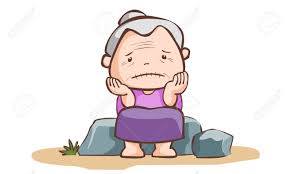 Los días pasaban y Alba solo dormía ya no se levantaba de la cama, estaba destrozada y solo pensaba en su esposo
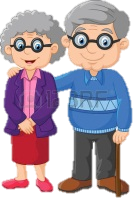 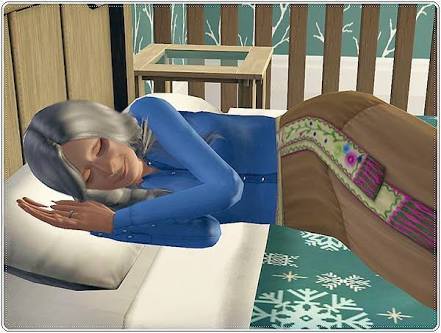 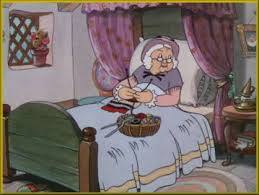 Un domingo por la mañana escuchó ruidos y risas afuera en el jardín, no tenia idea de quien fuera.
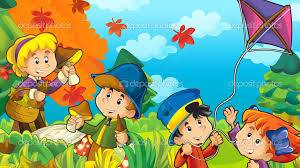 Era un día muy soleado y perfecto para jugar, Ana, Luis y Thomas se divertian mucho en el patio.

Lo que no sabian era que la casa que estaba al fondo de ese lugar era la casa de la señora Alba.
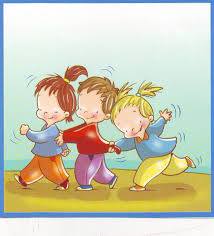 Entraron a esa casa, corrieron por todos los pasillos cuando quedaron sorprendidos por lo que habían encontrado
Un montón de libros con tantas historias diferentes unas de otras, los niños quedaron fascinados
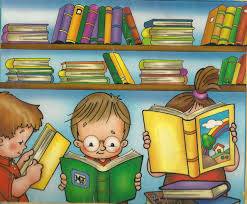 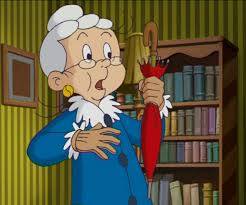 ¿Quién
son ustedes? 
¿Qué hacen en mi casa?
Después de una larga explicación, doña Alba entendió todo y se dio cuenta de que eran buenos niños, decidió no ser tan dura y los invito  que se quedaran a comer pastel.
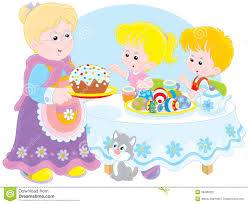 Ella misma les contaba ls historias de aquellos libros que guardaba . 

Se hacían buen compañía entre todos , los niños se sentían muy bien con doña Alba.
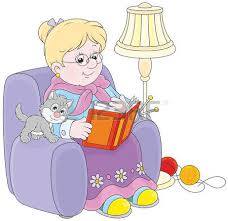 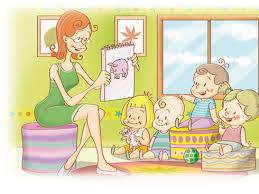 Nuestra forma de pagarle el cariño que comparte con nuestros hijos.
Pero yo no les estoy cobrando!
Ellos me hacen muy bien .
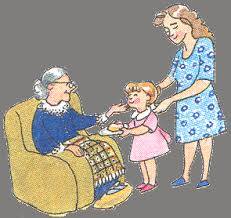 Así fue como la alegría volvió a la vida de doña Alba, siempre recordando  a su esposo y compartiendo historias con sus pequeños amigos
LOS ADORO NIÑOS!
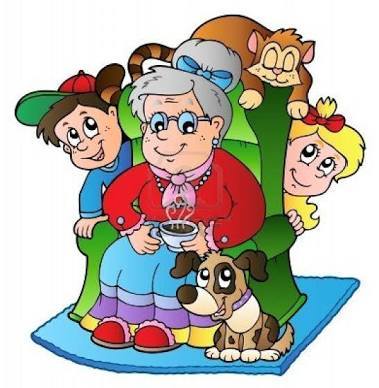 LA QUEREMOS
LA QUIERO MUCHO
FIN